VÁLASZTÁS-SZAKMAI ÉRTEKEZLET
NYÍREGYHÁZA
2016. szeptember 13.
VÁLASZTÁS-SZAKMAI ÉRTEKEZLET
Az országos népszavazás informatikai támogatása

Hajós István informatikai osztályvezető

NYÍREGYHÁZA
2016. szeptember 13.
OEVI / HVI vezető fiókját mindig nézni!!!!
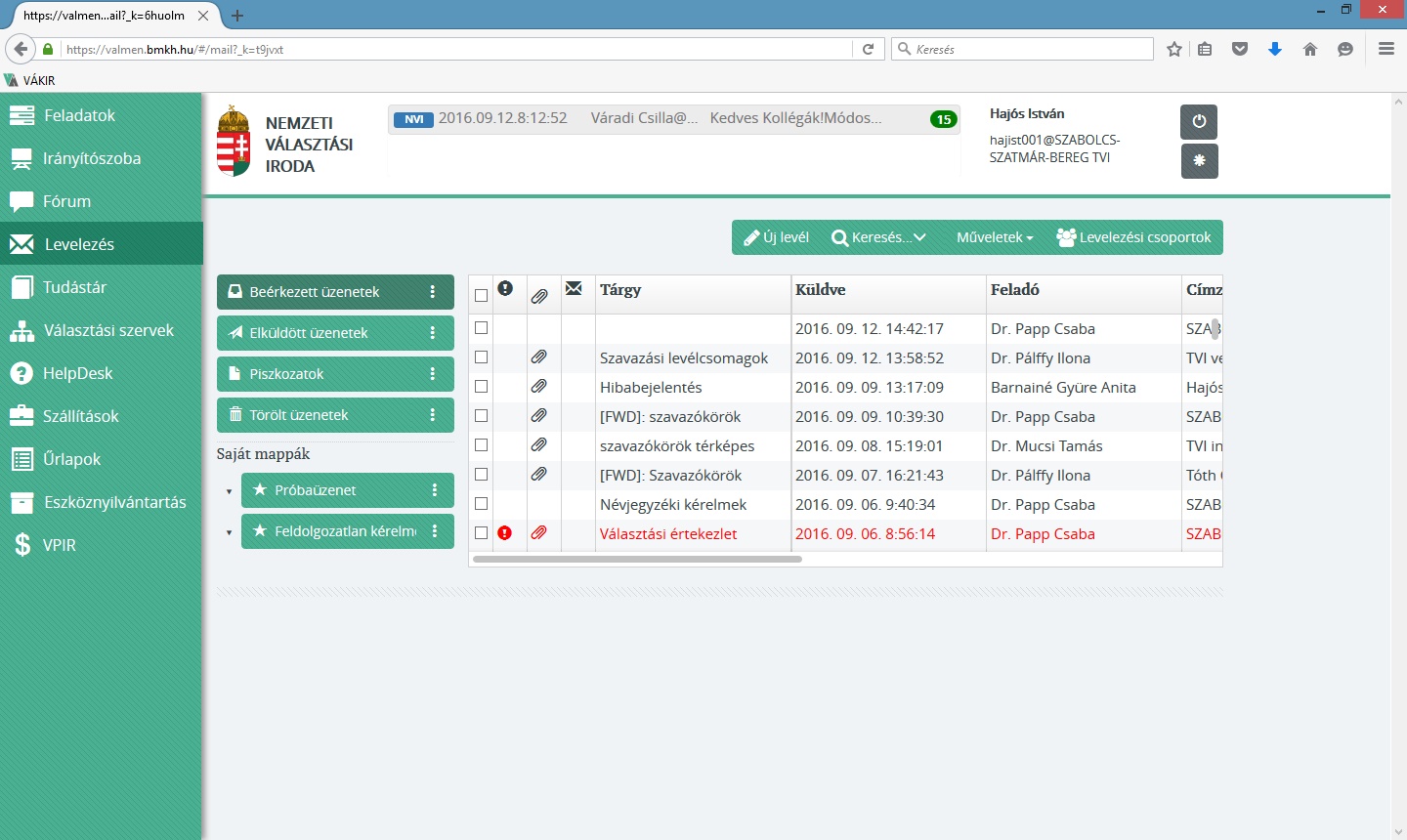 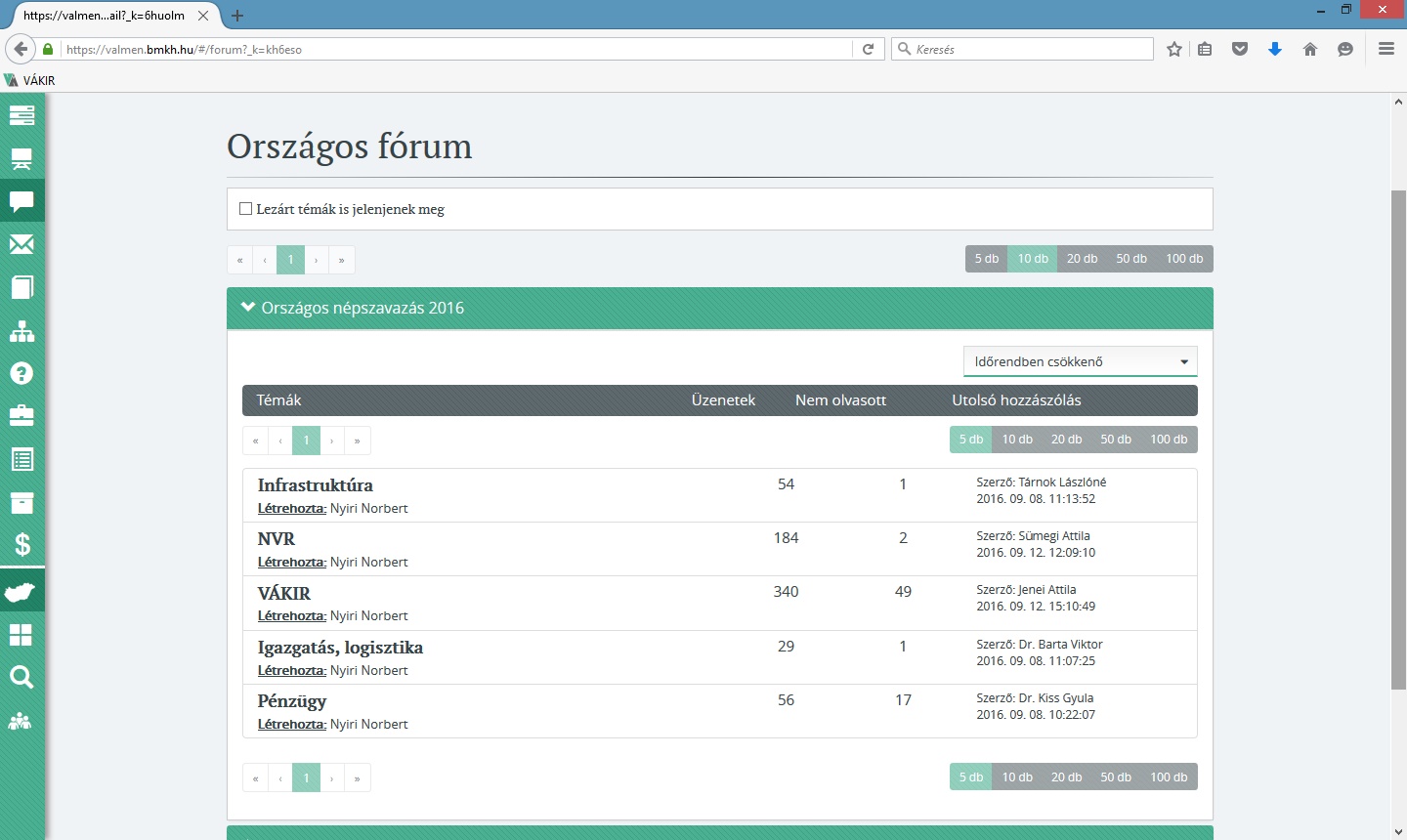 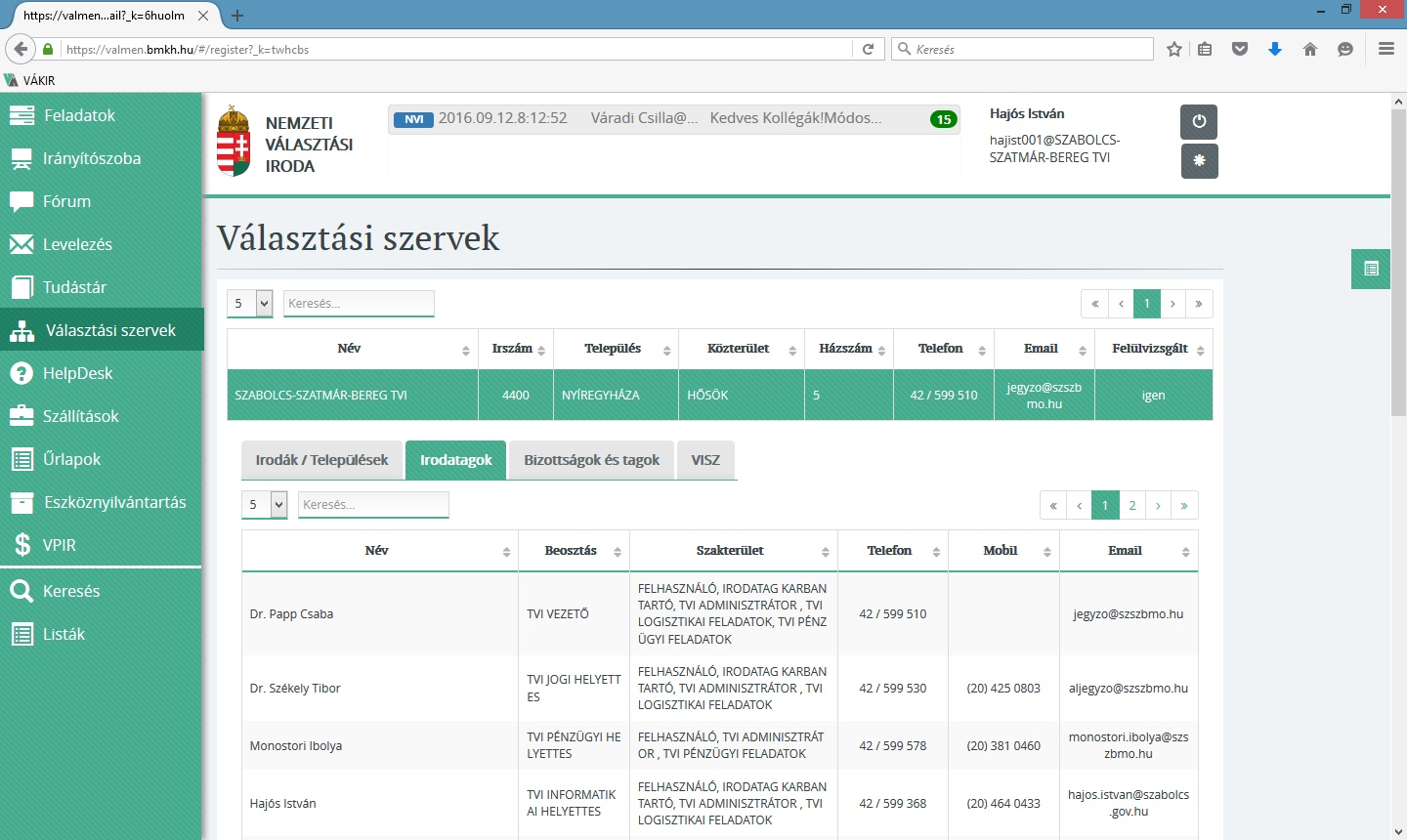 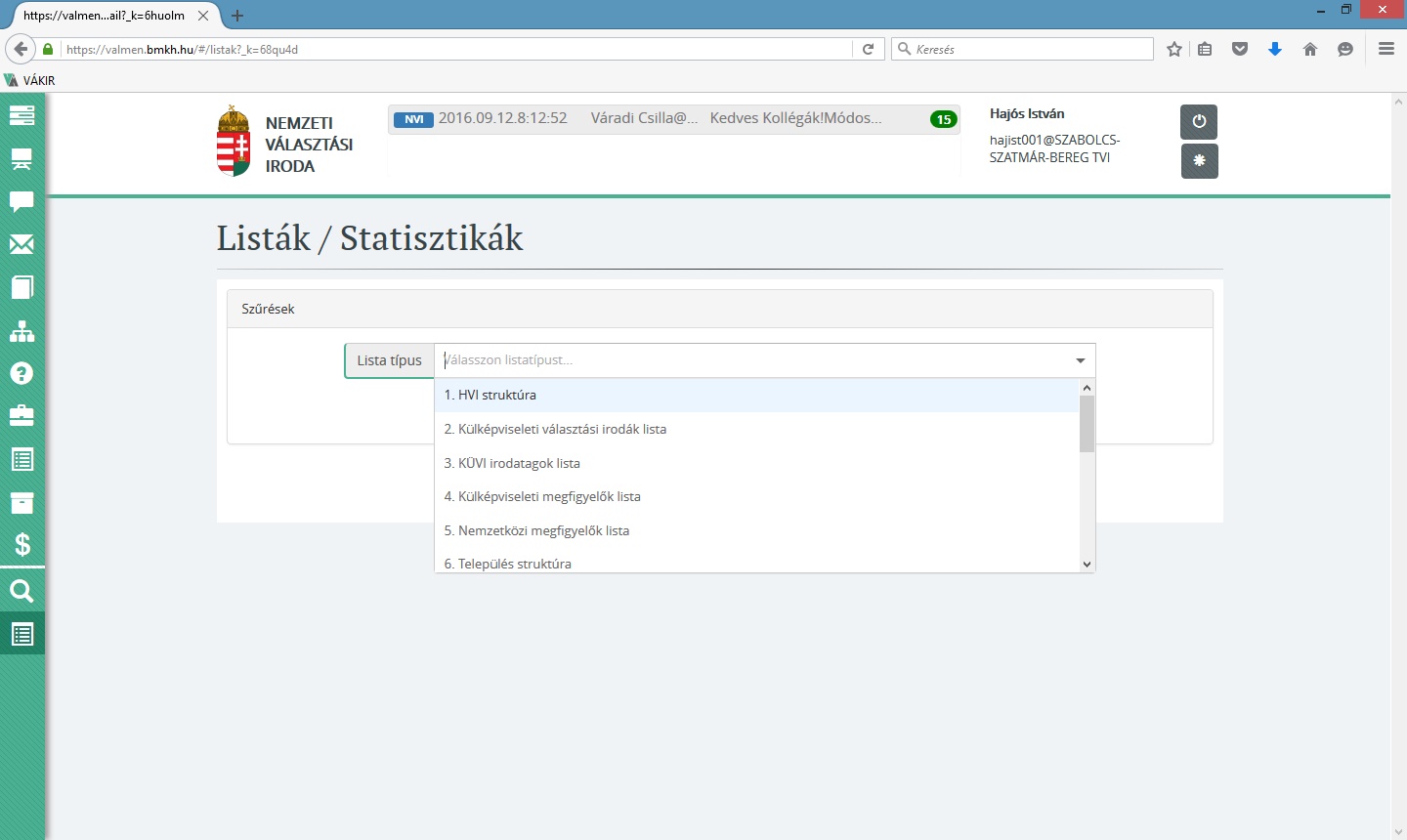 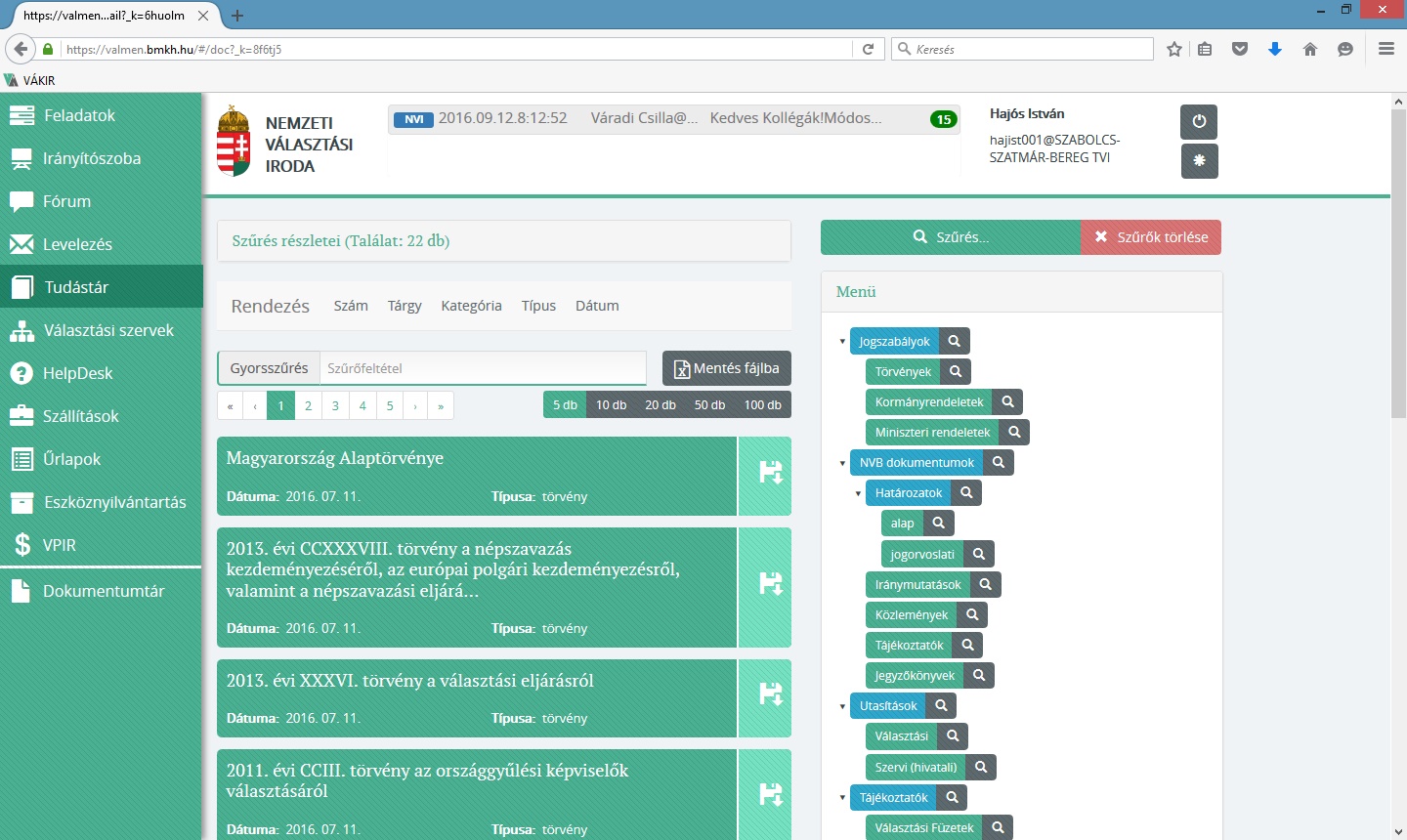 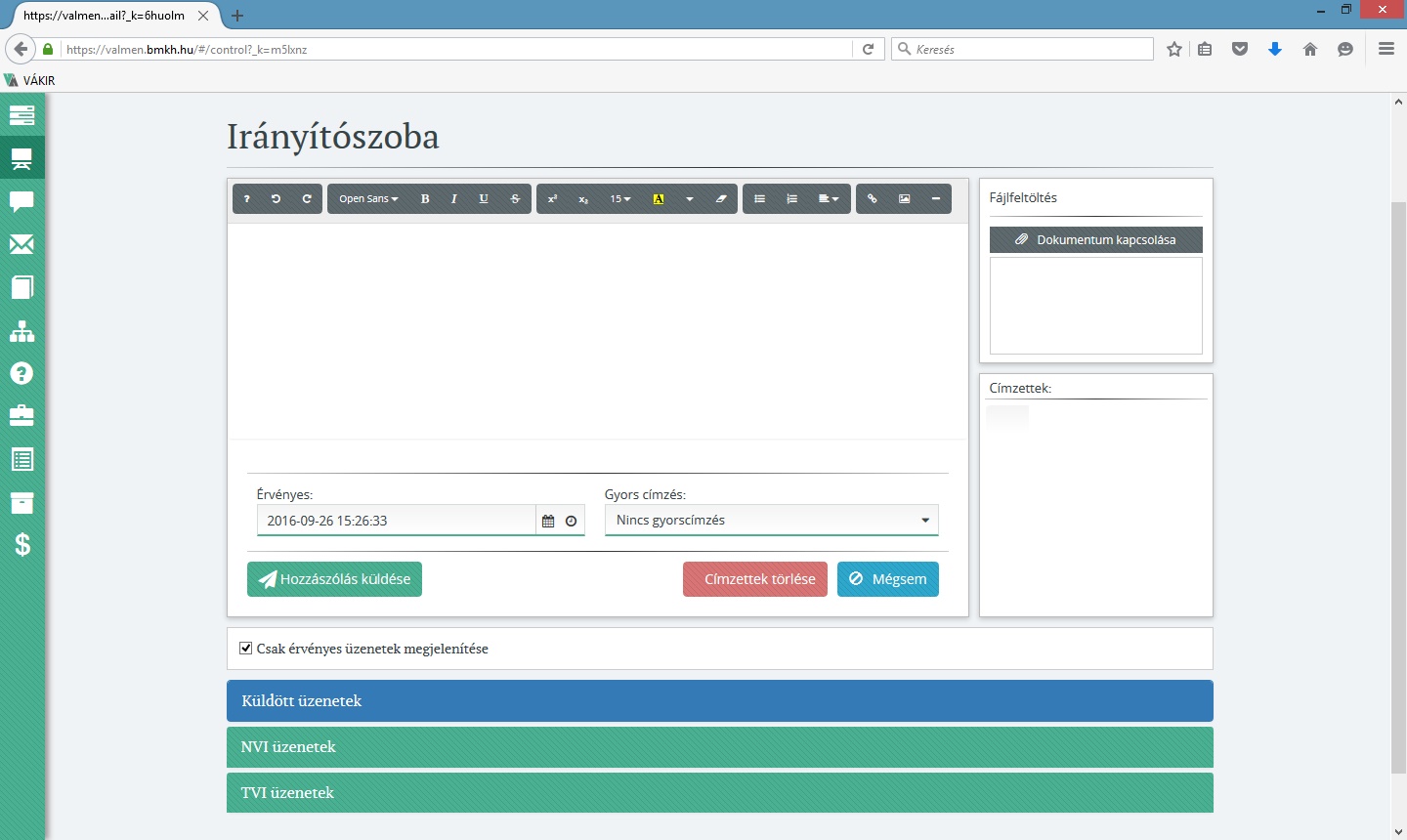 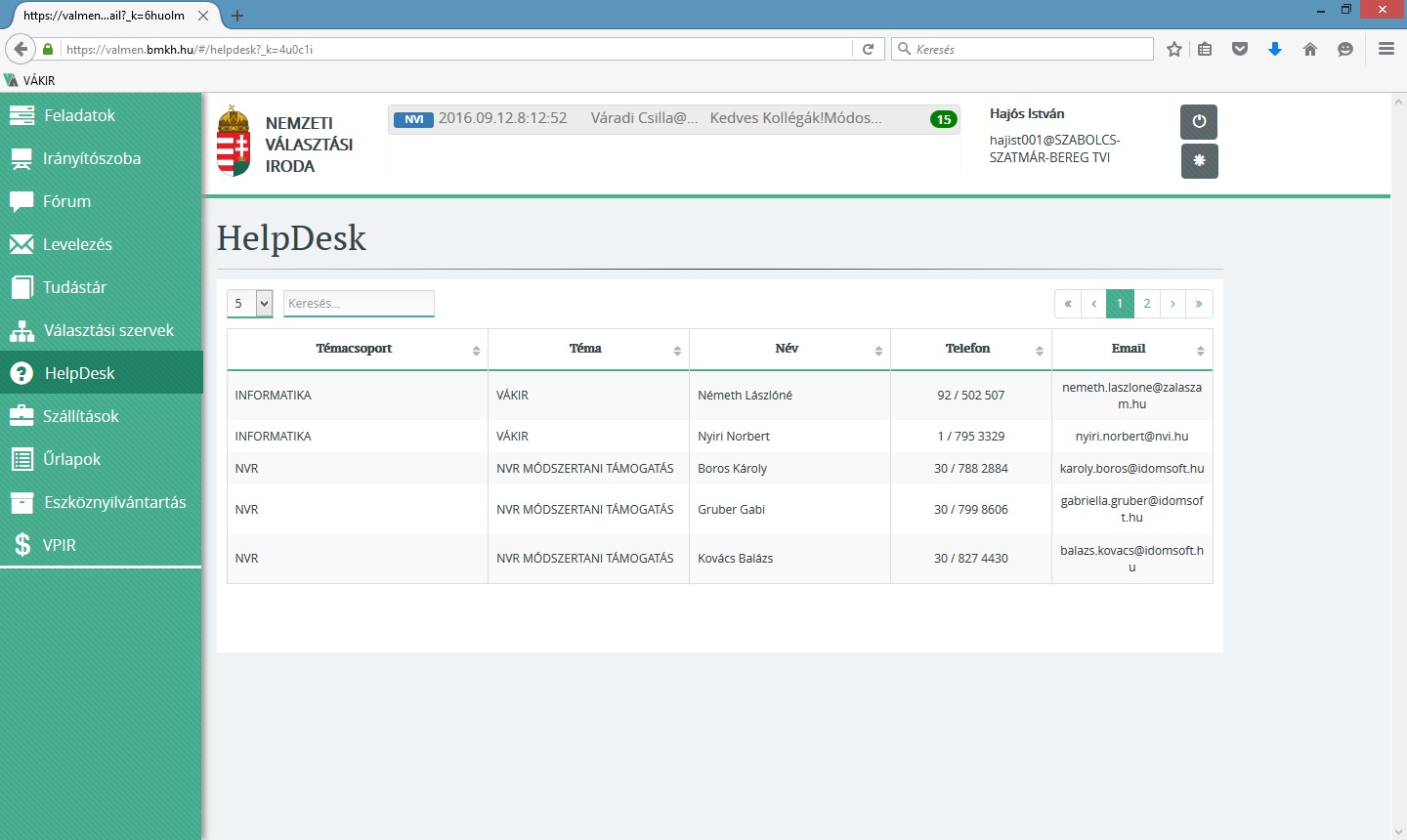 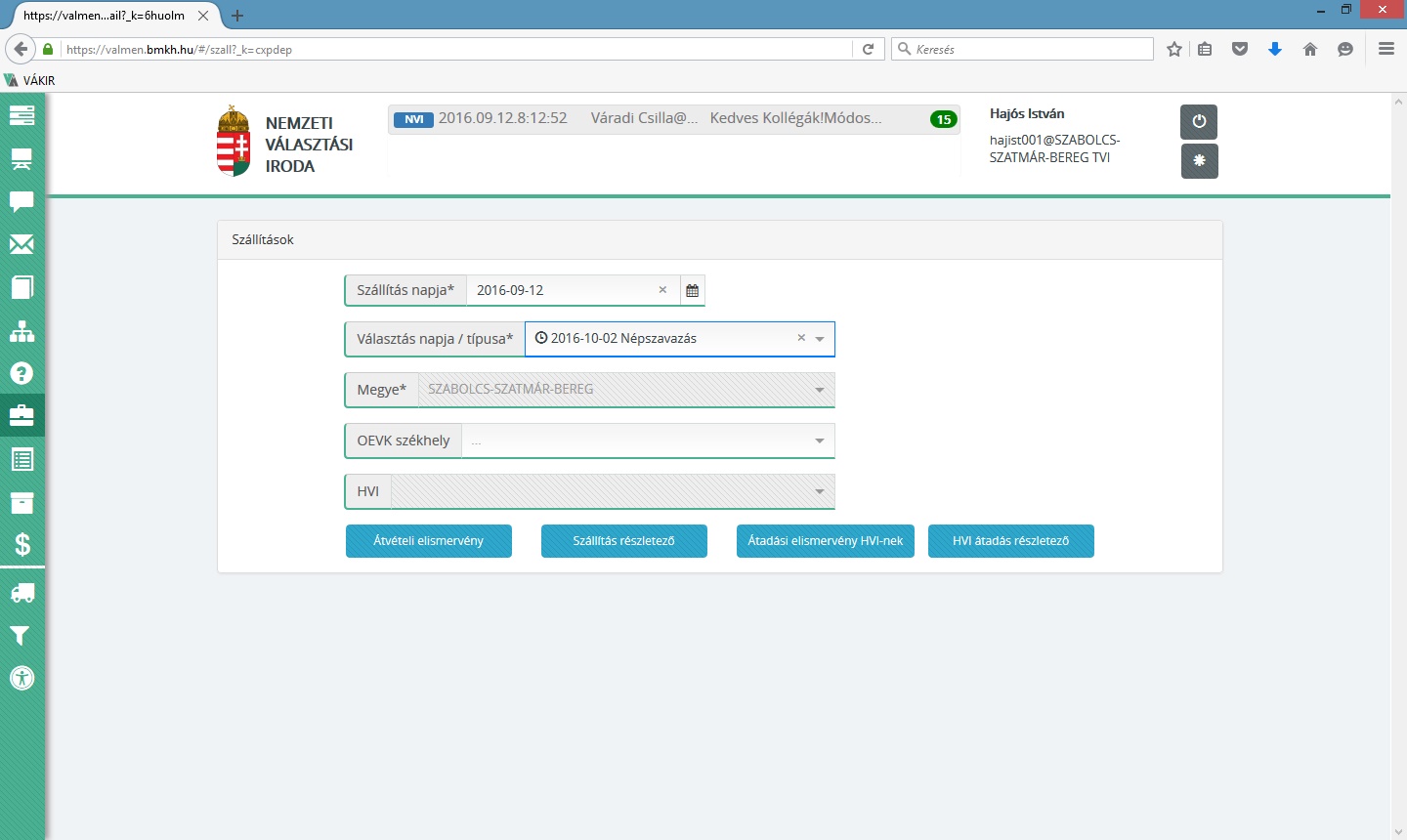 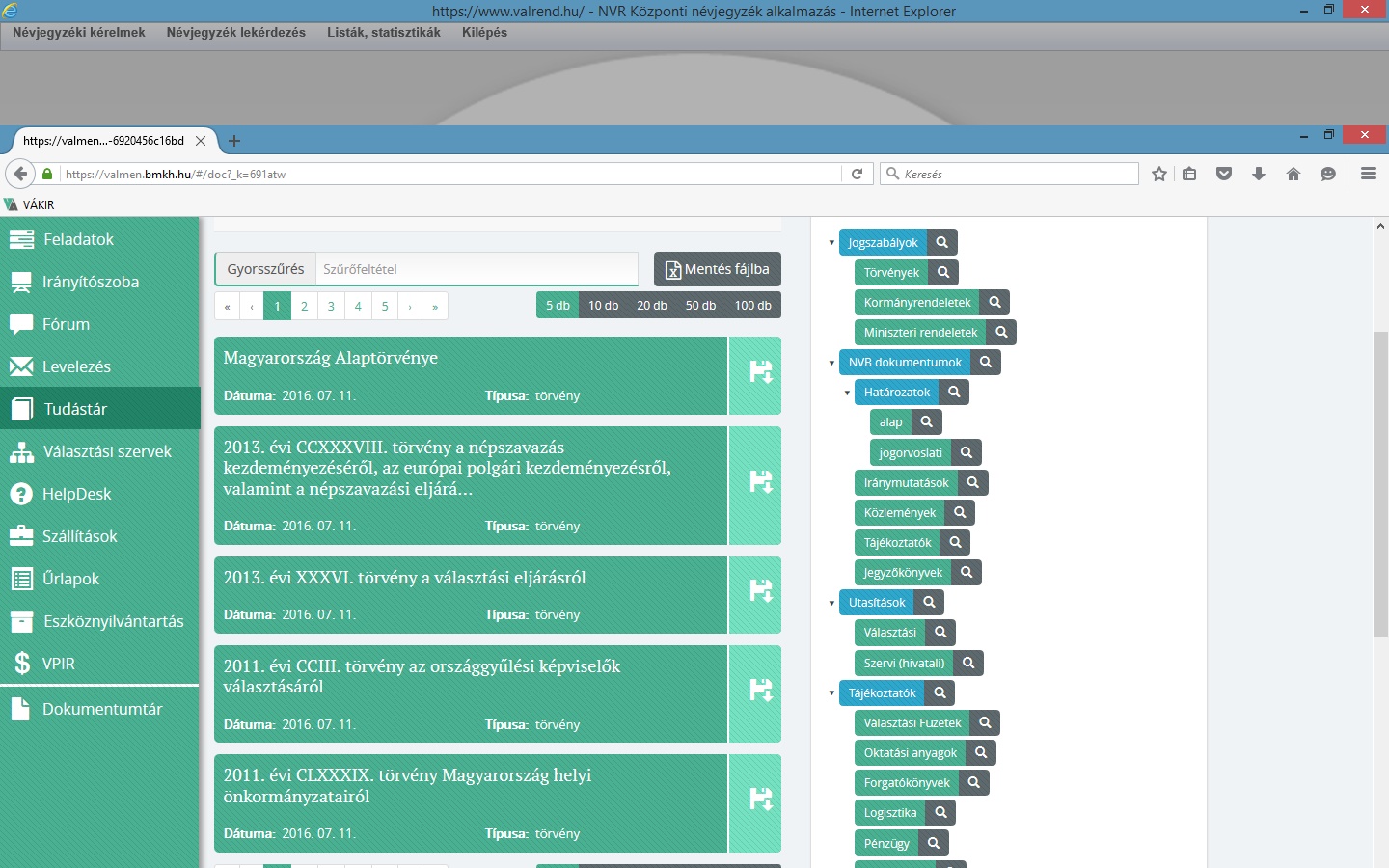 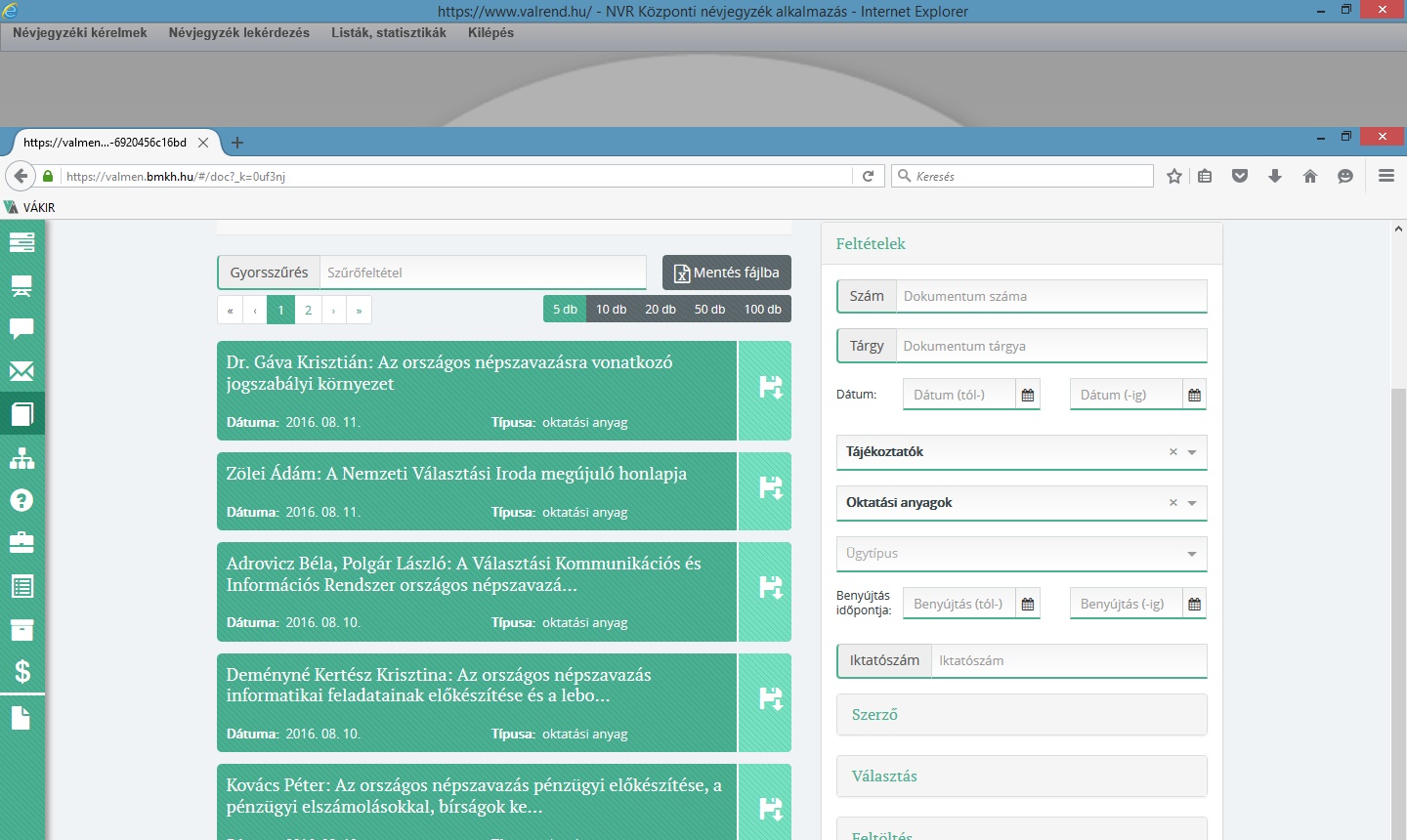 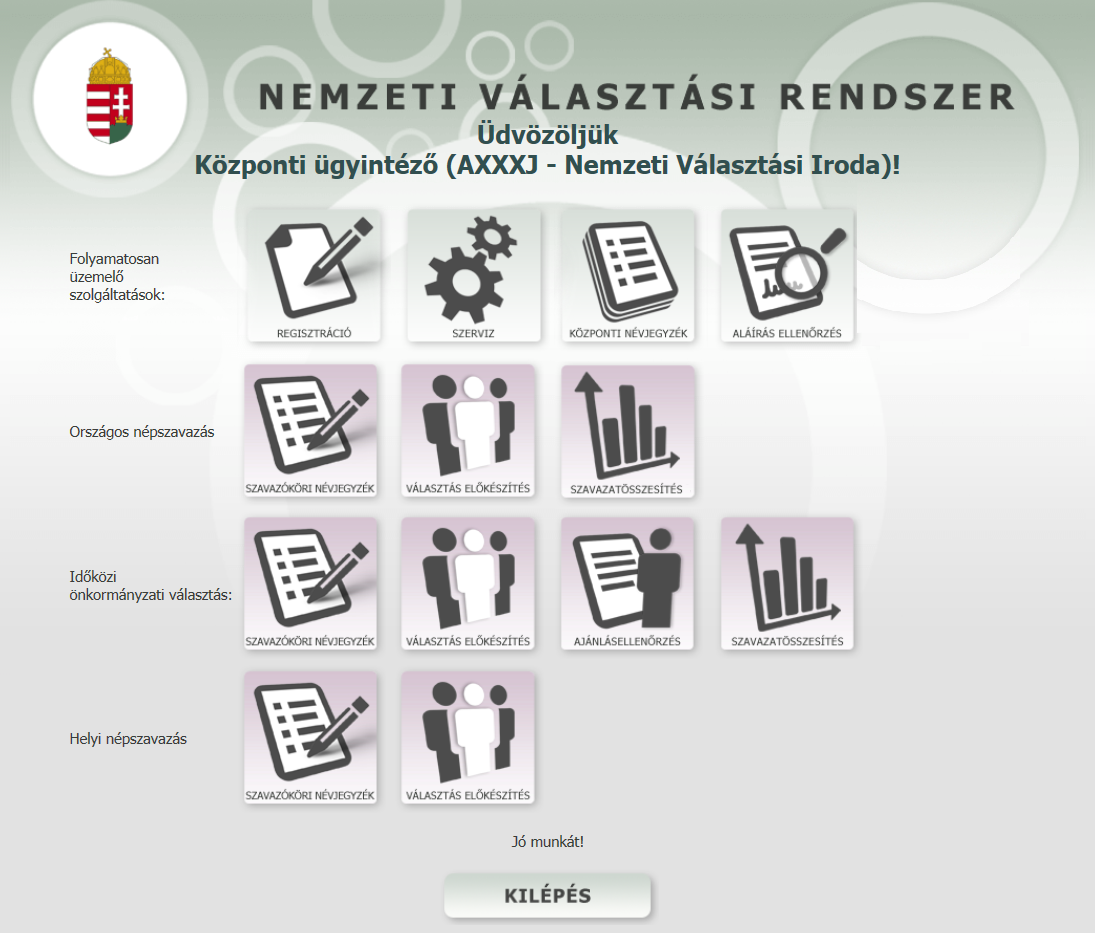 [Speaker Notes: P: Az országos népszavazás informatikai feladatait a Folyamatosan üzemelő szolgáltatások és 
K: az Országos népszavazás csempesoron található modulok támogatják.]
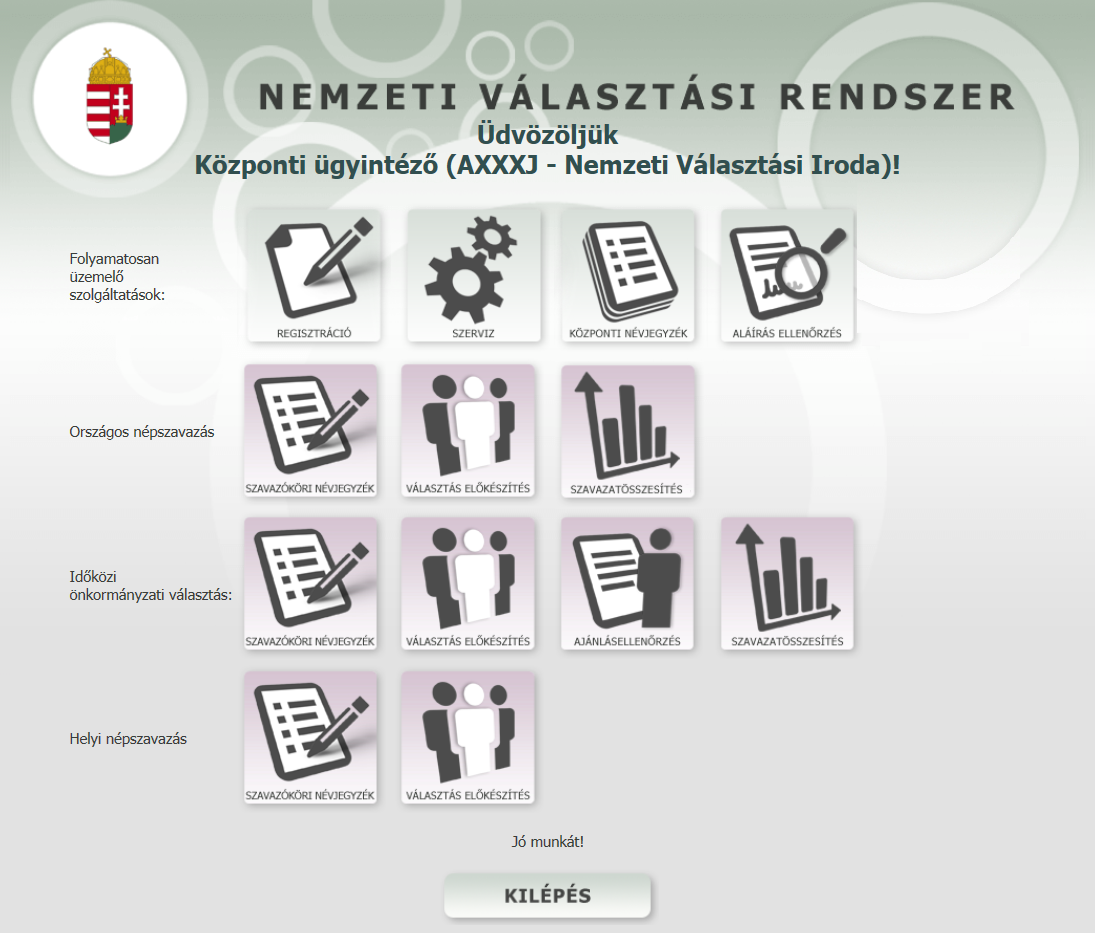 [Speaker Notes: Piros: 
A központi névjegyzéket érintő kérelmek kezelése nem változott, a Központi névjegyzék modul / Névjegyzéki kérelmek menüpontjában kezelhetők.
Kék: 
A szavazóköri névjegyzékeket érintő kérelmek kezelése továbbra is a Szavazóköri névjegyzék modulban történik, de a kezelésük kicsit megújításra került.
Most nézzük a Szavazóköri névjegyzék modul  változásait.]
A központi névjegyzéket érintő kérelmek kezelése nem változott, a Központi névjegyzék modul / Névjegyzéki kérelmek menüpontjában kezelhetők.

A szavazóköri névjegyzékeket érintő kérelmek kezelése továbbra is a Szavazóköri névjegyzék modulban történik, de a kezelésük kicsit megújításra került.
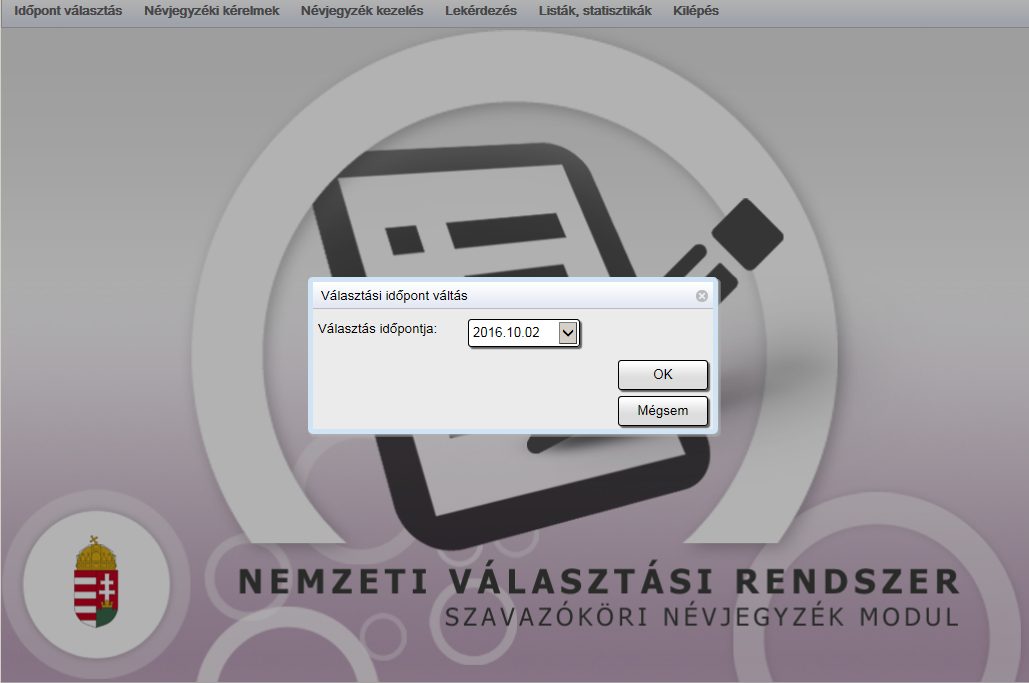 [Speaker Notes: A Szavazóköri névjegyzék modulba belépve először a népszavazás időpontját kell kiválasztani. Aki dolgozott időközi választásos csempesoron, az már találkozhatott az időpontválasztás funkcióval. Az azonos típusú, de eltérő időpontban tartott választások kezelését szolgálja.
Ugyan jelenleg egy időpontban van országos népszavazás, de az egységesítés keretében ide is bekerült ez az új funkció.]
A Szavazóköri névjegyzék modulba belépve először a népszavazás időpontját kell kiválasztani. Aki dolgozott időközi választásos csempesoron, az már találkozhatott az időpontválasztás funkcióval. Az azonos típusú, de eltérő időpontban tartott választások kezelését szolgálja.
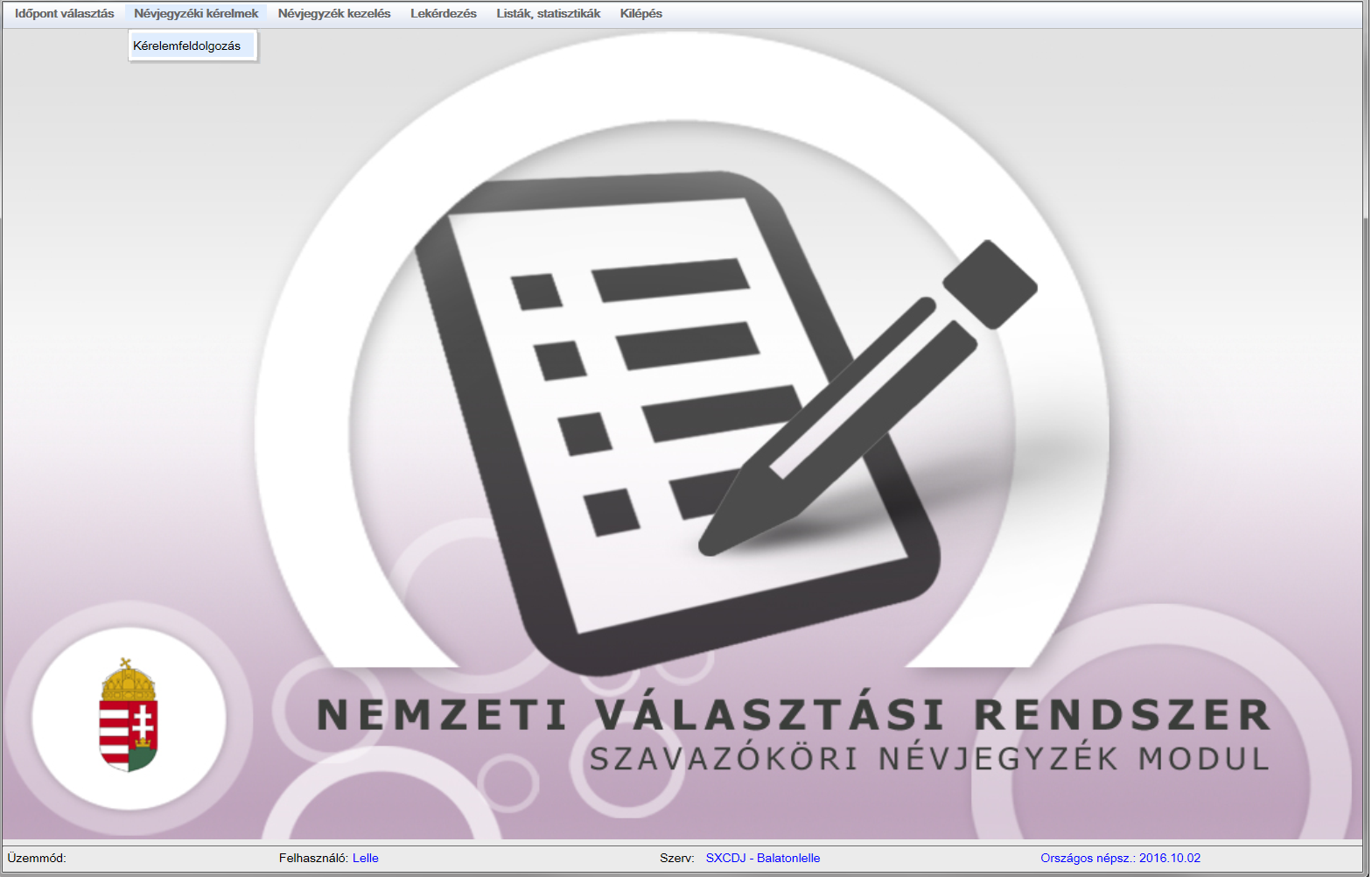 [Speaker Notes: P: A kiválasztott időpont a képernyő jobb alsó sarkában megjelenik. 

K: Újdonság, hogy az országos népszavazáshoz kapcsolódó szavazóköri névjegyzékeket érintő kérelmek feldolgozása egyetlen funkcióba került. Itt kell rögzíteni és elbírálni a személyesen vagy levélben érkezett kérelmeket, illetve feldolgozni az elektronikus úton érkezett kérelmeket.]
A kiválasztott időpont a képernyő jobb alsó sarkában megjelenik. 

Újdonság, hogy az országos népszavazáshoz kapcsolódó szavazóköri névjegyzékeket érintő kérelmek feldolgozása egyetlen funkcióba került. Itt kell rögzíteni és elbírálni a személyesen vagy levélben érkezett kérelmeket, illetve feldolgozni az elektronikus úton érkezett kérelmeket.
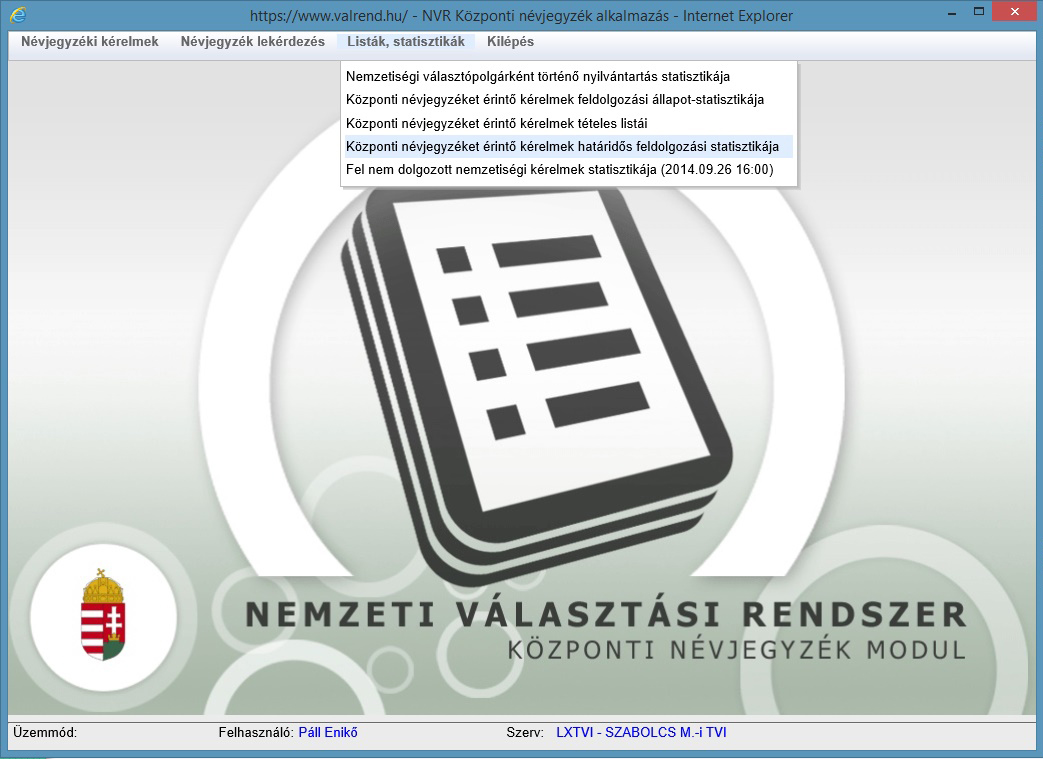 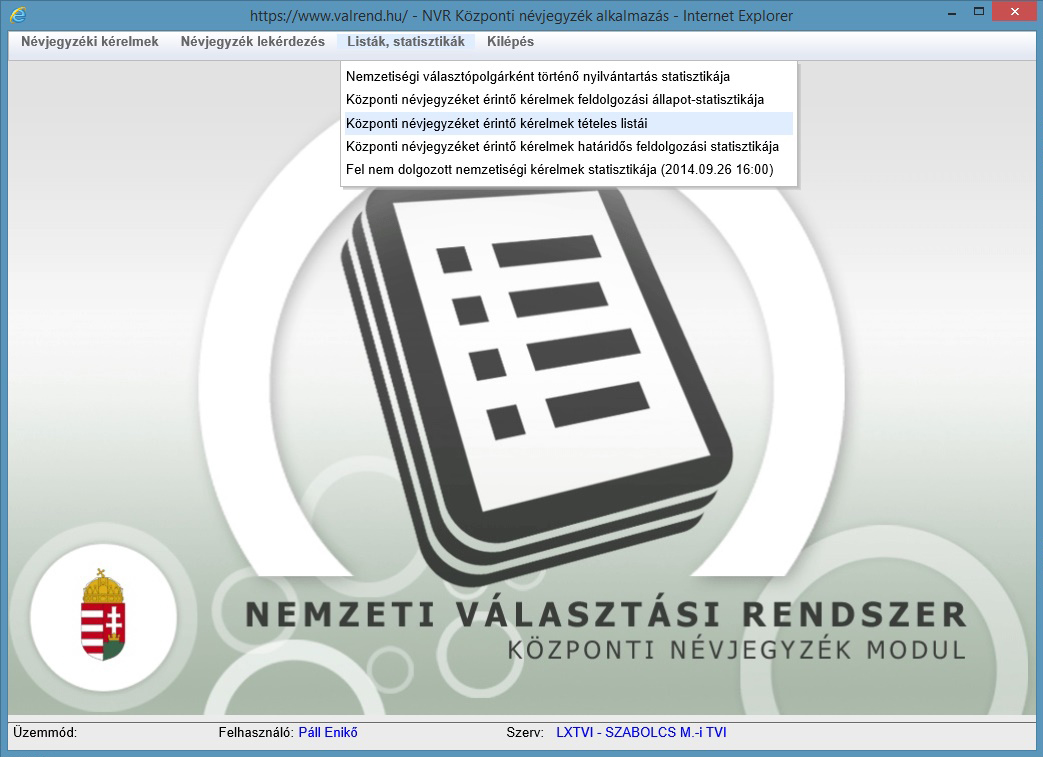 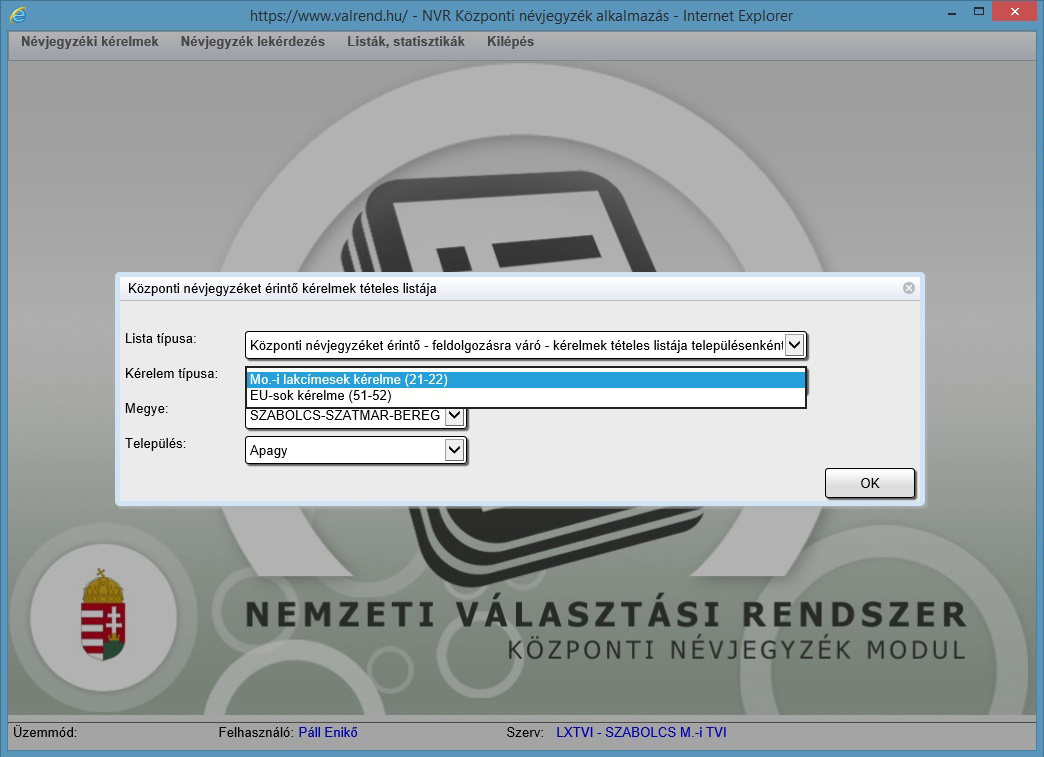 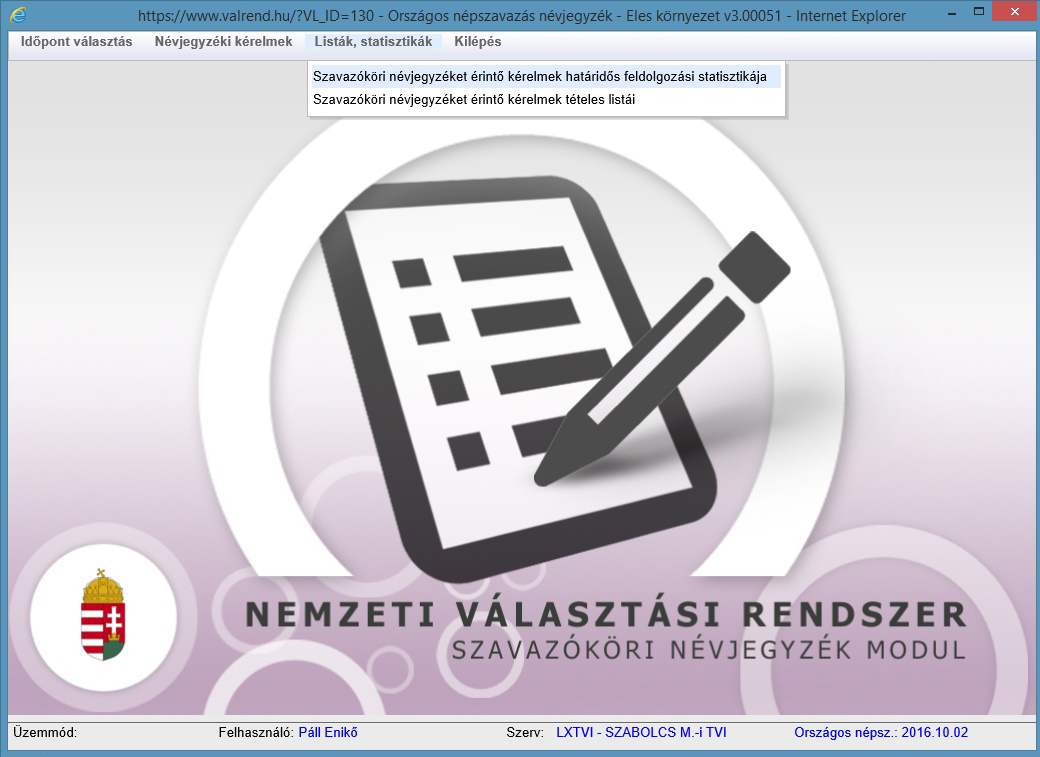 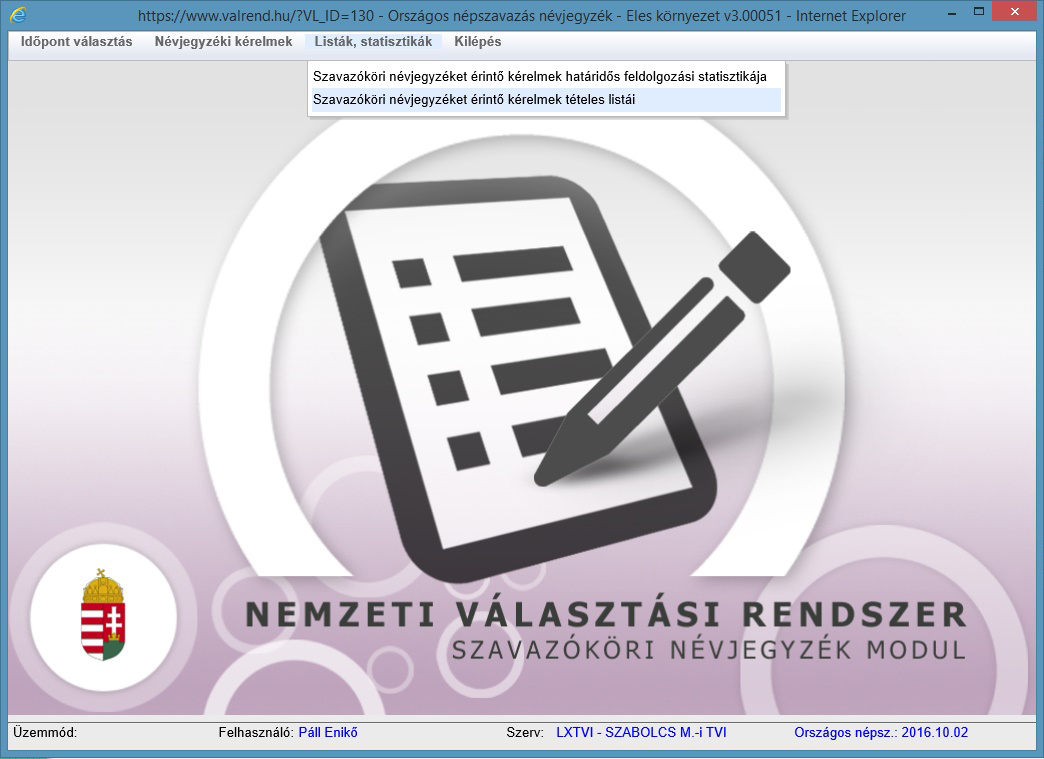 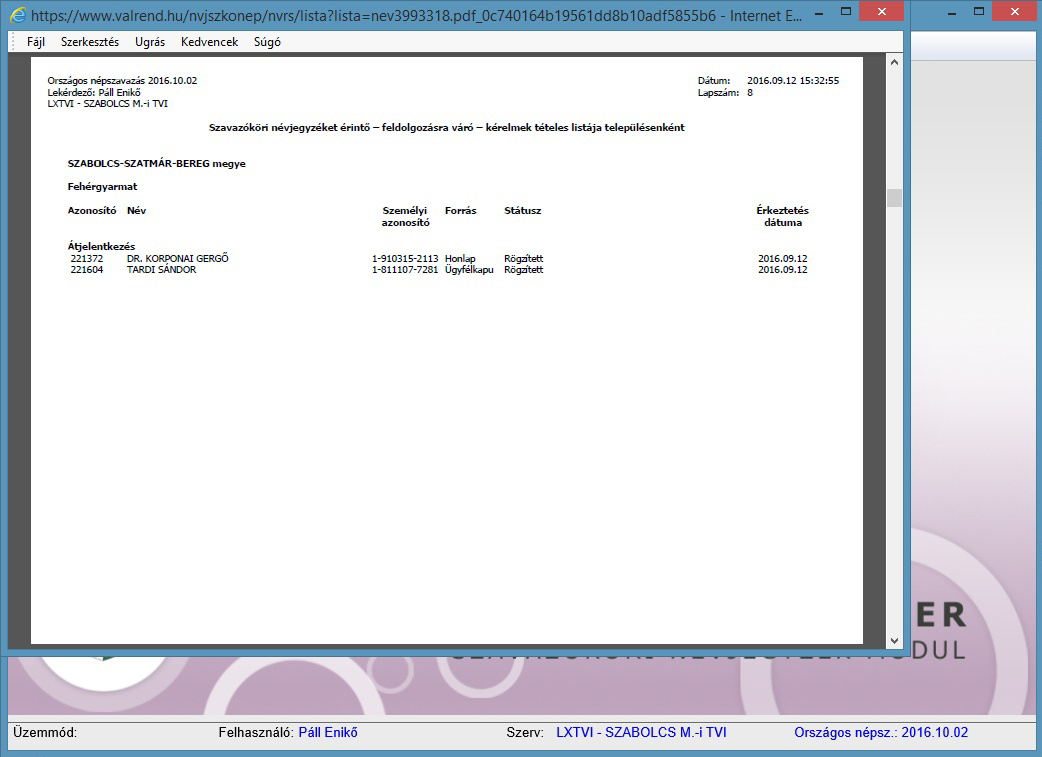 „Választásnapi” feladatok
Pénteki zárás
Napközbeni részvételi jelentések adatbevitele
Rendkívül jelentések rögzítése
Szavazóköri jegyzőkönyv rögzítése
Szavazatösszesítő rendszer funkciói időrendben
Szavazást megelőző 2.nap:        PÉNTEK
Szavazás napja előtti üzemmód:
A szavazóköri névjegyzékek hitelesítésének NVR-be történő visszajelzése után (100%-os hitelesítés) a háttérben megtörténik a névjegyzéki adatok betöltése a szavazatösszesítő rendszerbe;
Majd indulhat a biankó szavazóköri jegyzőkönyvek nyomtatása (Biankó jegyzőkönyvek/Nyomtatás menüpont).
Szavazatösszesítő rendszer funkciói időrendben
Szavazást megelőző 2.nap:        PÉNTEK
Szavazás napja előtti üzemmód:
Az NVR-ben vissza kell jelezni minden HVI-nek (akkor is HVI jelez vissza, ha Kormányhivatalban történt a nyomtatás) a kinyomtatott biankó jegyzőkönyvek számát a „Biankó jegyzőkönyvek/Biankó jegyzőkönyv nyomtatás visszaigazolása” menüpontban.

ÚJ!
Szavazatösszesítő rendszer funkciói időrendben
Szavazást megelőző 2.nap:      PÉNTEK
Szavazás napja előtti üzemmód:
A biankó jegyzőkönyvek nyomtatásának állása a „Biankó jegyzőkönyvek/Biankó jegyzőkönyv nyomtatása-VIR” menüpontban látható.
TVI szintű felhasználó esetén:
Szavazatösszesítő rendszer funkciói időrendben
Szavazást megelőző 2.nap:        PÉNTEK
Szavazás napja előtti üzemmód:
A biankó jegyzőkönyvek nyomtatásának állása a „Biankó jegyzőkönyvek/Biankó jegyzőkönyv nyomtatása-VIR” menüpontban látható.
HVI szintű felhasználó esetén:
Szavazatösszesítő rendszer funkciói időrendben
Szavazást megelőző 2.nap:         PÉNTEK
Szavazás napja előtti üzemmód:
A biankó jegyzőkönyvek nyomtatási lehetőségétől kezdve elérhető a „Szolgáltatás/Létszám adatok” menüpontban a választópolgárszám adatok VIR funkciója.
Szavazatösszesítő rendszer funkciói időrendben
Szavazás napja:		VASÁRNAP
Napközbeni üzemmód:
Napközbeni jelentések (lekérdezés, karbantartás)
Rendkívüli események (lekérdezés, karbantartás);
Szavazatösszesítő rendszer funkciói időrendben
Szavazás napja:            VASÁRNAP 19 ÓRA után
Szavazatösszesítő üzemmód:
A szavazókörök zárását követően indul a szavazatösszesítő üzemmód, kezdődhet a szavazóköri jegyzőkönyvek rögzítése az „Adatbevitel/Szavazóköri jegyzőkönyv” menüpontban. A jegyzőkönyvek ellenőrzése az „Adatbevitel/Szavazóköri jegyzőkönyv ellenőrzése” menüpontban lehetséges;
Szavazatösszesítő rendszer funkciói időrendben
Szavazás napja:
Szavazatösszesítő üzemmód:
Az OEVI felhasználók a náluk leadott levélben szavazók szavazási iratcsomag számainak jelentését az „Adatbevitel/Levélben szavazás iratkezelés/Szavazási iratcsomagok beérkezése” menüpontban végezhetik;
Szavazatösszesítő rendszer funkciói időrendben
Szavazás napja:             VASÁRNAP   
Szavazatösszesítő üzemmód:
A szavazóköri jegyzőkönyvek rögzítésének előrehaladását a „Szolgáltatás/Feldolgozás állása…” menüpontokból indítható VIR funkciók mutatják, választási struktúra (OEVI számára OEVK-k szerint) és feldolgozóhely szerint;
Szavazatösszesítő rendszer funkciói időrendben
Szavazás napja:	 VASÁRNAP 		
Szavazatösszesítő üzemmód:
Számított eredmény adatai a „Szolgáltatás/Számított eredmény” menüpontban kérdezhető le;
Szavazatösszesítő rendszer funkciói időrendben
Szavazás napját követően :     HÉTFŐ
Szavazatösszesítő üzemmód:
A „Szolgáltatás/Jegyzőkönyv átadás – átvételi jegyzéke” menüpont indítása utáni képernyőn a TVI és az OEVI felhasználók beállíthatják, hogy „OEVI illetékességgel” vagy „HVI illetékességgel” (ez alól kivétel Budapest) kívánják a jegyzéket előállítani. A HVI-k és Budapest OEVI-jei esetén a jegyzék csak HVI illetékességgel készülhet;
A HVI illetékességű jegyzék a felhasználó illetékességi területén lévő HVI székhely településenként (erre paraméterezhető a lista), ezen belül tagtelepülésenként tartalmazza a jegyzőkönyvek db számát;
Az OEVI illetékességű jegyzék a felhasználó illetékességi területén lévő OEVI székhely településenként (erre paraméterezhető a lista), ezen belül településenként tartalmazza a jegyzőkönyvek db számát;
Maga a jegyzék egy Excel formátumú lista.
Szavazatösszesítő rendszer funkciói időrendben
Szavazás napját követően:  
Szavazatösszesítő üzemmód:
A „Szolgáltatás/Jogorvoslattal érintett jegyzőkönyvek jegyzéke” menüpontban jogorvoslattal érintett jegyzőkönyvek listája készíthető el.
Szavazatösszesítő rendszer funkciói időrendben
Szavazás napja után:
Végleges jogi eredmény üzemmód:
az előző menüpontok érhetők el, de csak lekérdezés lehetséges.
VÁKIR
Próba dokumentumai
mindkét informatika próbára érvényes
forgatókönyv 
szavazóköri próba jegyzőkönyvek
 
Dokumentumok eljuttatása a résztvevőknek
VÁKIR-on keresztül
Forgatókönyv
a forgatókönyv az irányítószoba üzenethez mellékletként csatolva
dokumentumtárban is elhelyezve
Szavazóköri jegyzőkönyvek
VÁKIR
Szavazóköri jegyzőkönyvek
dokumentumtárban
HVI (iroda) szintű hozzáférési jogosultsággal
minden HVI (iroda) minden rögzítőhelyének a próba jegyzőkönyvét megkapja
A szavazóköri próba jegyzőkönyveket HVI vagy 
kinyomtatja az összeset
rögzítőhelyek szerint disztributálja
vagy
Elektronikusan eljuttatja a rögzítőhelyen dolgozó irodatag levelezési címére
Rögzítőhely kinyomtatja magának
VÁKIR
Kapcsolattartás
NVI kapcsolattartása
Általános irányítás -> Irányítószoba üzenetein keresztül
TVI irányában
Irányítószoba üzenetein keresztül csak TVI láthatósággal megadva
A fórumban erre a célra létrehozott témán keresztül
TVI kapcsolattartása
Megye általános irányítása a TVI-s irányítószoba üzenetein keresztül
HVI irányítása 
TVI-s Irányítószoba üzenetein keresztül csak a célzott HVI láthatósággal megadva
A TVI által kezelt fórumban erre a célra létrehozott témán keresztül
Központi telefonos Help-Desk szolgáltatás szűkített kapacitással, ha másként nem megoldható a probléma,
VÁKIR
Próba értékelés, jelentés a végrehajtásról
Űrlap kitöltésével
Az űrlapot HVI (iroda) szinten kell kitölteni, nem rögzítőhelyenként!!
Az űrlapok Excel formátumban letölthetők
TVI a lekérdezéskori állapotban figyelemmel kísérheti az űrlapok kitöltöttségét
Az Excel táblázat szerkeszthető (szűrés, rendezés) az eredmény értékelhető